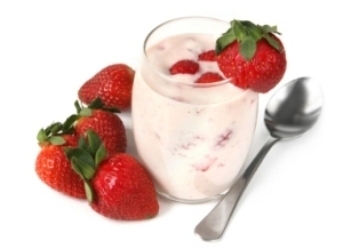 Исследовательская работа«ПРИГОТОВЛЕНИЕ ЙОГУРТА  В ДОМАШНИХ   УСЛОВИЯХ»  		Авторы : Романова Елена                                   Коломиец  Алена                                       8-а кл СОШ № 23Руководитель: Захарова Надежда Георгиевна,                        учитель технологии высшей категории
Рецепт приготовления йогурта:1. 1 литр пастеризованного молока;2. закваска.
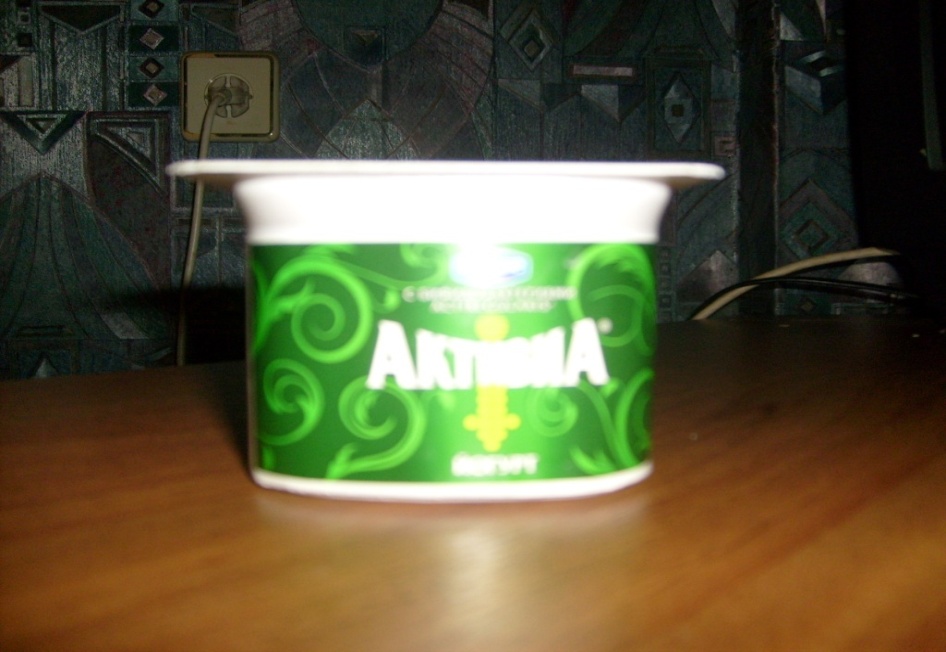 Последовательность приготовления
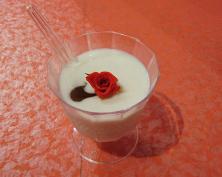 молоко вскипятить,остудить до 40-45'С
смешать отдельно йогурт с небольшим количеством молока, хорошенько размешать и вылить в кастрюлю с  молоком, перемешать. 
накрыть посуду крышкой, завернуть в плотную ткань или поместить вблизи источника тепла
 держать в тепле от 6- 8 часов, затем переставить в холодильник.               Готовый йогурт хранят в холодильнике. Срок хранения 4-5 дней.
Добавки для йогуртов:- свежие ягоды;-варенье,джемы;- мюсли;- фруктовые соки
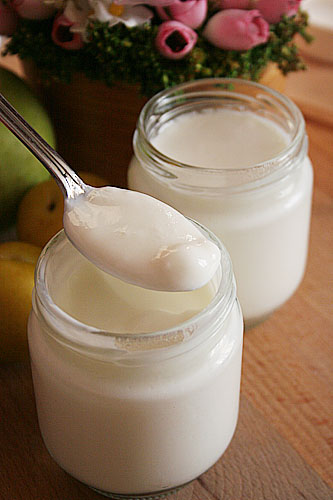 После приготовления наших йогуртов мы провели дегустацию, на которой были представлены  наши  образцы и  йогурты, купленные в магазине
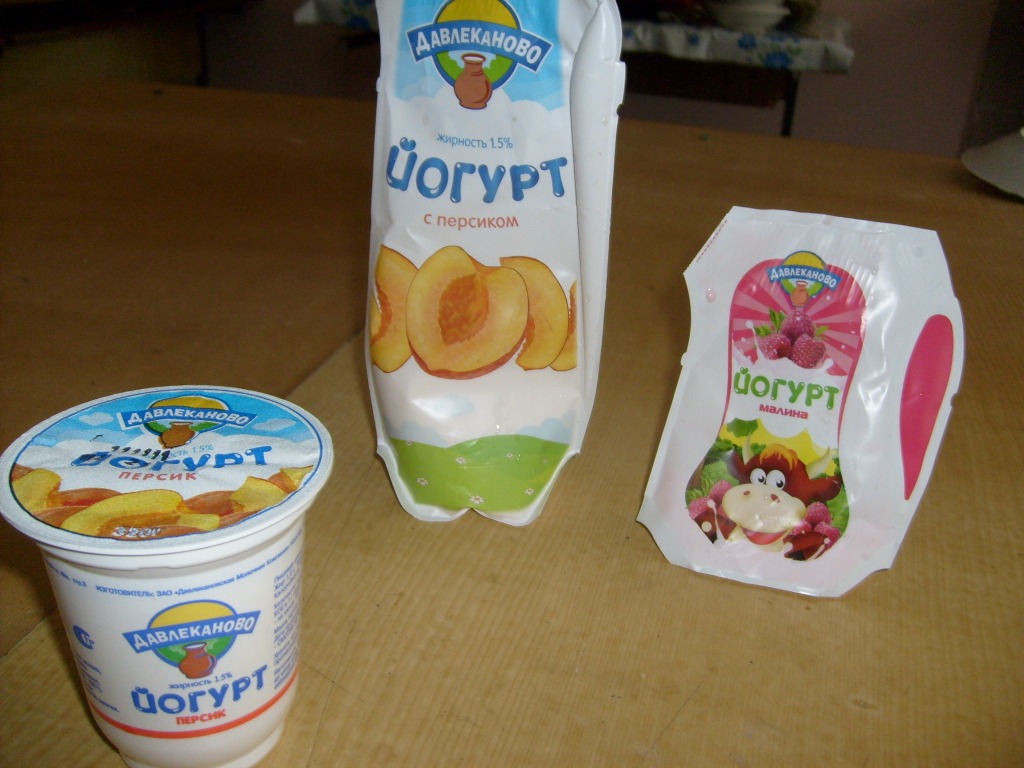 Все йогурты были пронумерованы
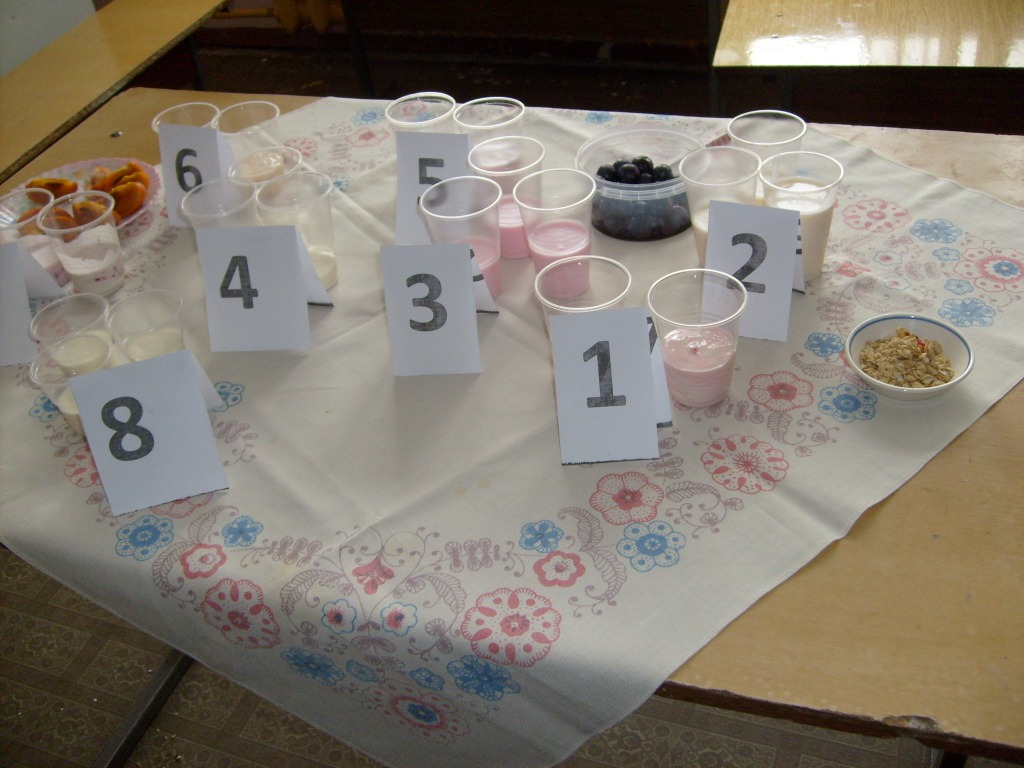 На дегустацию йогурта пришли учителя нашей школы
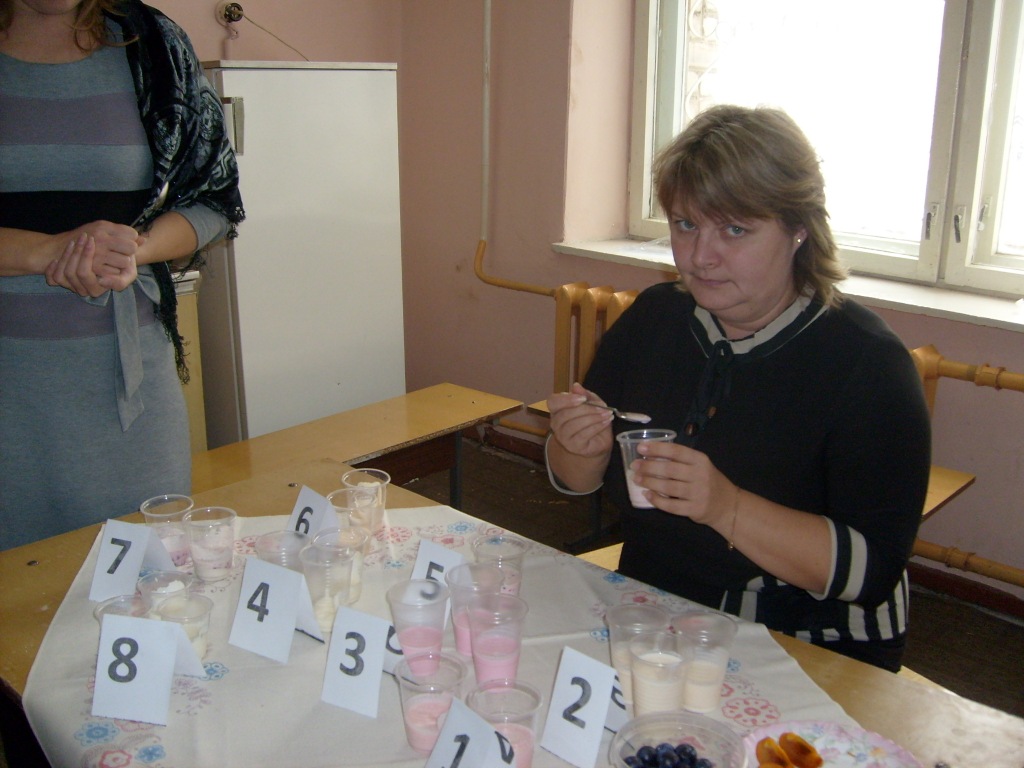 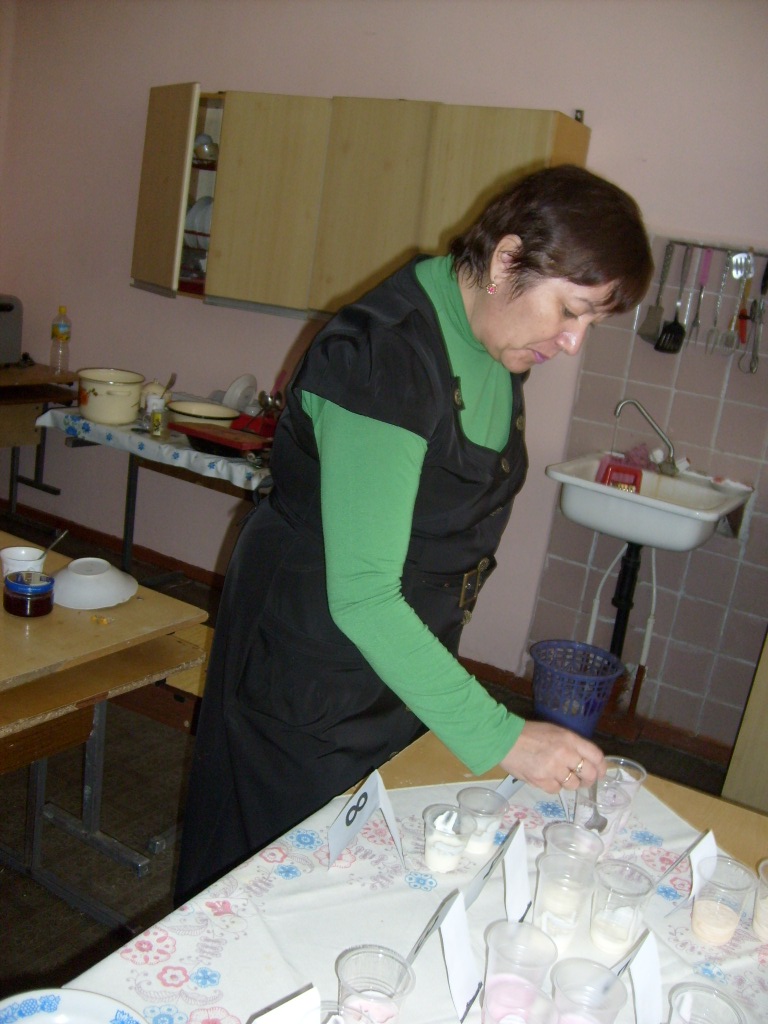 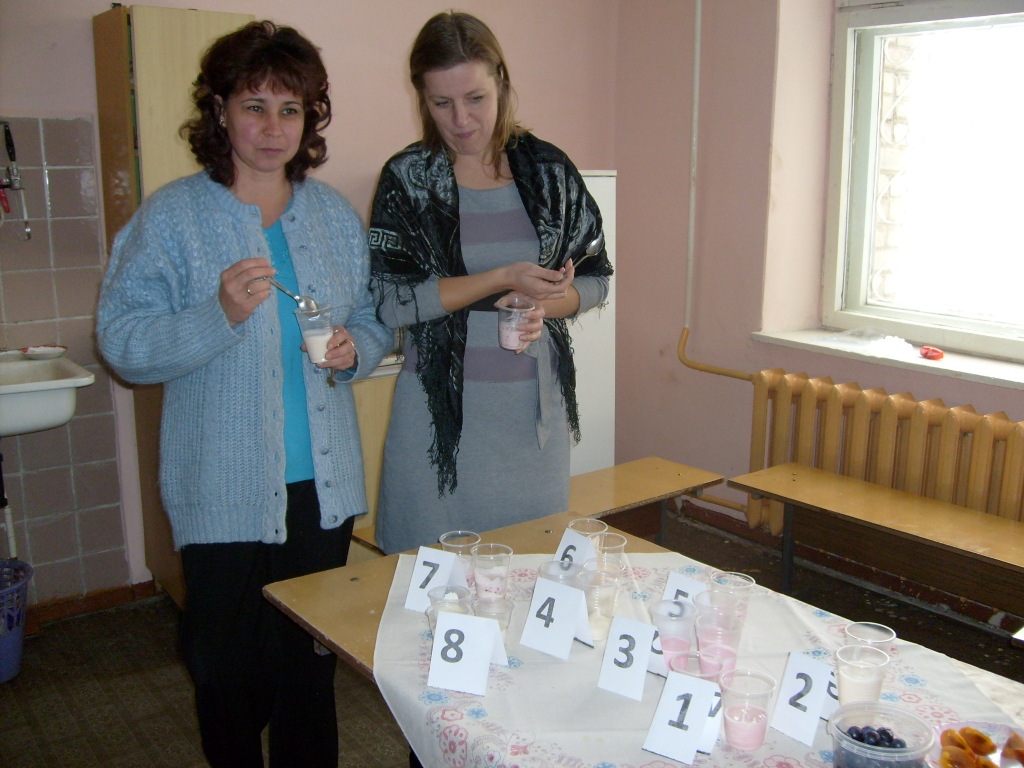 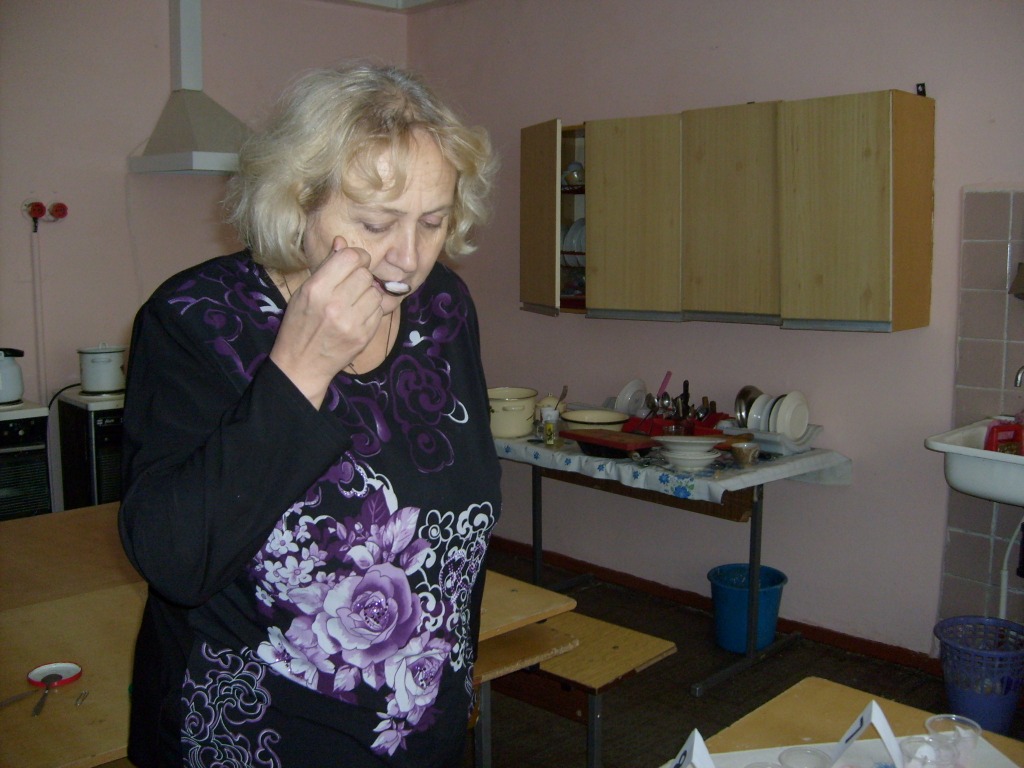 Дегустация прошла успешно. 
 Все единодушно пришли к выводу, что йогурт собственного приготовления заметно отличается по качеству, вкусу, внешнему виду от купленного в магазине.
Советуем Вам обязательно приготовить йогурт в домашних условиях
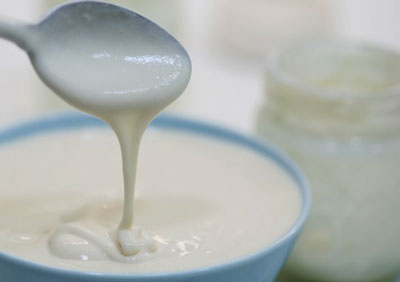 Приятного аппетита и крепкого здоровья!Спасибо за внимание!
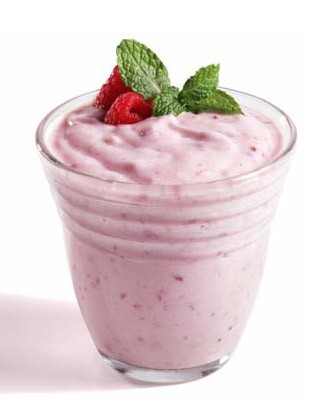